Total
Item
Description
Rate
Qty/Hour
Add a service
Add a service
Add a service
Add a service
Add a service
Add a service
Add a service
1
1
1
1
1
1
1
100$
100$
100$
100$
100$
100$
100$
$100
$100
$100
$100
$100
$100
$100
01
02
03
04
05
06
07
Invoice
Add your Company Name
123 Anywhere St., Any City,ST 12345
Invoice Number: #123456
123-456-7890
hello@reallygreatsite.com
reallygreatsite.com
Bill To:
Add a Company Name
Date:
09 November, 2023
123 Anywhere St., Any City, ST 12345
Due Date:
24 November, 2023
hello@reallygreatsite.com
$700
Subtotal
$70
Tax (10%):
Name and Signature
$770
Total Amount Due
Terms & Conditions
culpa ea sunt consequat velit ex ullamco commodo mollit consectetur ipsum magna enim amet elit elit mollit eu occaecat aute occaecat esse velit sint ullamco dolor consequat sint.
Add a service
Add a service
Add a service
Add a service
Add a service
Add a service
Add a service
1
1
1
1
1
1
1
100$
100$
100$
100$
100$
100$
100$
$100
$100
$100
$100
$100
$100
$100
Item
Description
Qty/Hour
Total
Rate
01
02
03
04
05
06
07
Add your Company Name
Invoice
123 Anywhere St., Any City,ST 12345
123-456-7890
Invoice Number: #123456
hello@reallygreatsite.com
reallygreatsite.com
Bill To:
Add a Company Name
Date:
09 November, 2023
123 Anywhere St., Any City, ST 12345
Due Date:
24 November, 2023
hello@reallygreatsite.com
$700
Subtotal
$70
Tax (10%):
Name and Signature
$770
Total Amount Due
Terms & Conditions
culpa ea sunt consequat velit ex ullamco commodo mollit consectetur ipsum magna enim amet elit elit mollit eu occaecat aute occaecat esse velit sint ullamco dolor consequat sint.
Resource Page
Use these design resources in your Canva Template.
Fonts
This template uses the following free fonts:
Titles:
DM Sans
Headers:
DM Sans
Body Copy:
DM Sans
You can find these fonts online too.
Colors
#000000
#17498D
#FFFFFF
Credits
This template is free for everyone to use thanks to the following:
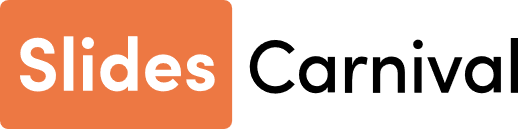 for the template
Pexels, Pixabay
for the photos
HAPPY DESIGNING!